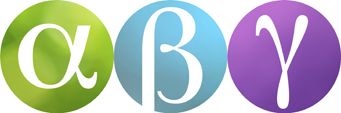 BEGREPP – DE FYRA RÄKNESÄTTEN
ADDITION
VÄXLA UPP
DIFFERENS
VÄXLA NER
NÄMNARE
SUBTRAKTION
TÄLJARE
TERM
MULTIPLIKATION
REST
SUMMA
MINNESSIFFRA
FAKTOR
KVOT
DELBART MED
PRODUKT
DIVISION